Chromatography
Separating pen inks
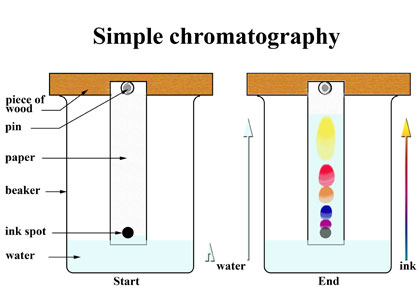 Pencil line
Crosses on the line for where the spots start
Make sure the water (solvent is not above the line)
Put a pencil line at the top to show there the solvent got to
Rf values
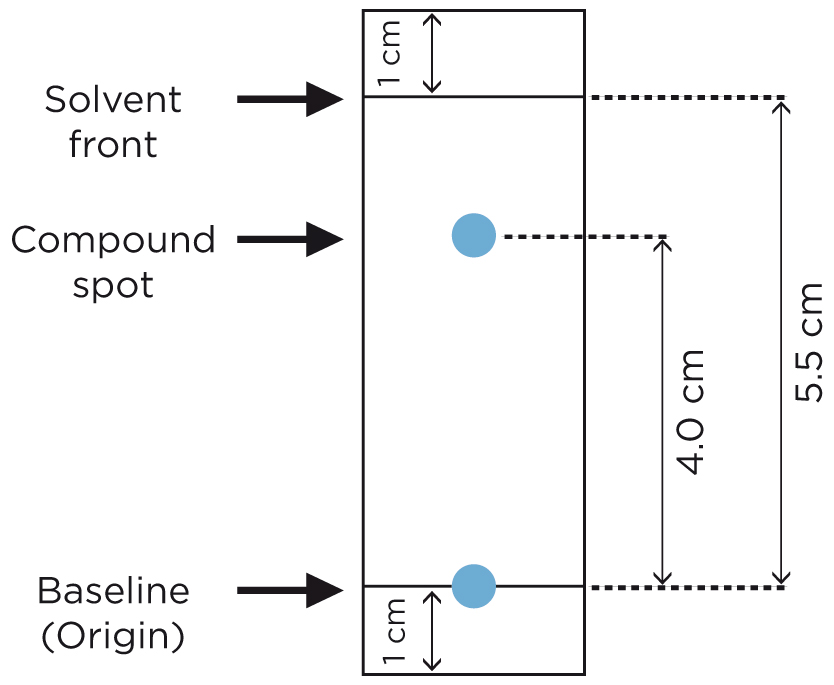 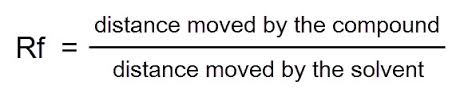 Why are the Rf values useful?
They help you to compare different pigments – so you can see if there are similarities and differences

The more polar the pigment the more it moves up the paper with the polar water
Writing up
Aim
Introduction
What is chromatography used for?
Explain how it works
Explain what the Rf values mean
Method for Amino acids on paper
Include how to be as accurate as possible
Safety
Results
Write down the Rf value you got and see if it corresponds to the actual ones (google ‘Rf values for amino acids’ and click on first hit)
Paper chromatography of plant pigments
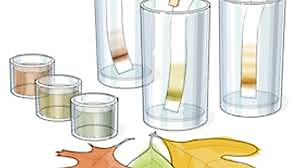 Writing up
Aim
Introduction
What is chromatography used for?
Explain how it works
Explain what the Rf values mean
Method and results for all 3 chromatographies (amino acids on paper, plant pigement on paper plant pigment on TLC)
Include how to be as accurate as possible
Safety
Results
Write down the Rf value you got and see if it corresponds to the actual ones (google ‘Rf values for amino acids’ and click on first hit)
Evaluation
High performance liquid chromatography
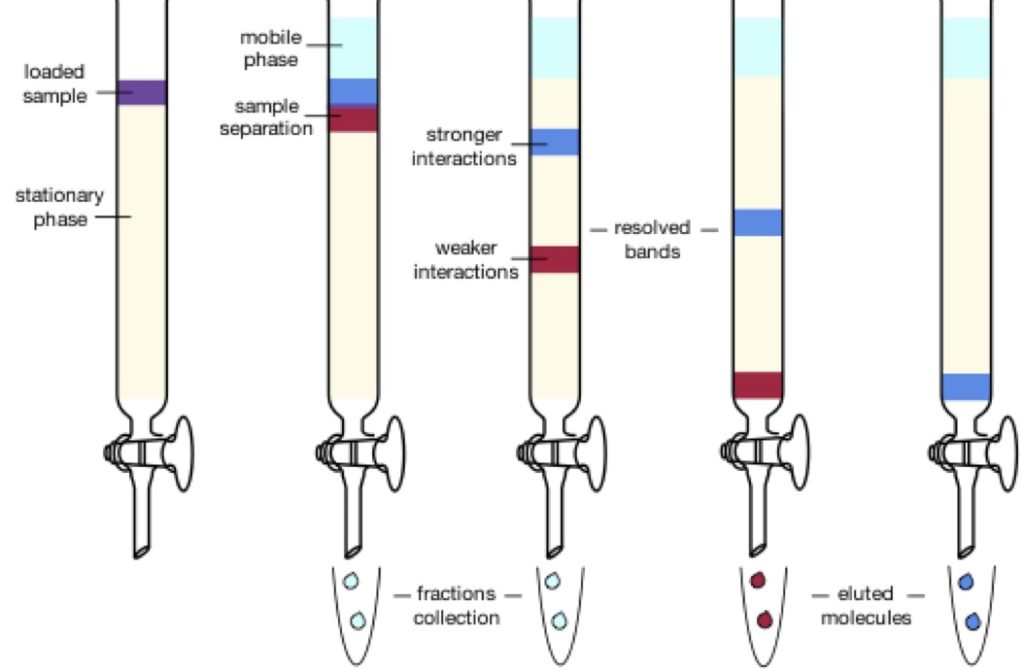 Gas Column Mass Spectrometry (GCMS)
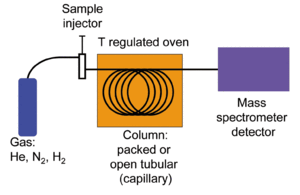 Ion exchange Chromatography
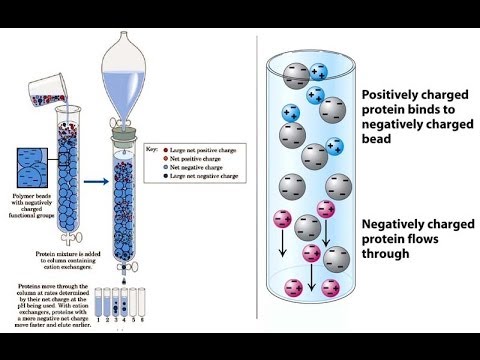 Evaluation
Things to consider:
Correct solvent?
Small, and concentrated sample?
Did it separate/Why might it not separate?
Accurate with where the sample was put and where the solvent went to?
Did the paper touch the side?
Why might the Rf values differ?